Instructions for best results:

Print one slide per 8.5” x 11” sheet of paper.  Don’t double-side.*
Laminate.
Punch a hole in the top corner of each sheet & connect with a loose-leaf binder ring.
Delete this page before printing.
Send any updates to: info@mypatrolbase.com.  Thanks.

*Note:  double-siding or spiral-binding OPORD will hinder Soldiers from working on different sections simultaneously.
MyPatrolBase.com
1
WARNO________  (write in OPORD or included WARNO shell)
Fill in the info you need to get troops moving, balancing not holding info back with the need to get the WARNO out.
 Always brief off map when relevant
 Generally at a minimum fill in on this template:
 Task Org
 Mission
 We are here and the OBJ is here on the map
 Timeline (OPORD time & hit time minimum)
 Non-tactical & tactical tasks in Task to Subordinate Units
 Preparation Guidance
 Rehearsal Guidance

 Focus on big picture

 Use the map and other visuals.
Brief off the Map
MyPatrolBase.com
2
Page 1 of 2
WARNO ____ TO OPORD _______________
1)  Who (Task Org/Tab A)   2) What are we doing (Concept of Op One Level Up   3)  Enemy (Situation paragraph on Enemy)
Initial Task Org:
Effective:
AI - Orient (N,S,E,W) & Box:
            North:                                          East:

            South:                                          West:
1. SITUATION: Enemy Overview (capabilities, etc.):
AO - Trace boundaries & Familiarize w 3 natural and man-made features:


OBJ is here:_______________    We are here:_______________
Who, What Where we are fighting:
___ Mission:
___ CDR’s Intent (Purpose):
___ CDR’s Intent (Purpose):
___ Mission:
READ TWICE
Taken from Tasks to Subordinate Units, Timeline, & Higher’s Purpose.
2. MISSION:
3. EXECUTION:
Recon to initiate
Recon Team:
Movement Instructions/Movement to initiate:
Our Current Location: ______________
Our Next Location: ________________
Objective Location: ________________
Information Requirements
MyPatrolBase.com
3
Page 2 of 2:
CTCP Grid:	________
UMCP Grid: 	________
LRP Grid:     	________
AXP Grid:    	________
CCP Grid:   	________
MCP Grid:   	________
WARNO ____ TO OPORD _______________
COORD INSTRUCTIONS:
Tactical and Non-Tactical Tasks: _______________________
_____________________________________________________________________________________________________________________________________________________________________________________________________________________________________________________
CCIR (info needed to create COA)
PIR: _______________
___________________
___________________

FFIR: (tells what FFs can do)
__________________________
__________________________
Priorities of Work / Priorities of Rehearsal:
Initial Operational / Planning timeline:
HIGHER
OUR PLANNING / OPERATIONAL
ENEMY
WX / LIGHT DATA
Planning/preparation instructions
4. LOGISTICS:
Special Equipment, Trans, What to Prep
CLASS I: 	 ____________
CLASS III:	 ____________
CLASS IV: 	 ____________
CLASS V: 	____________
5. Command & Control::
Succession of Command: _______________________________

TOC Grid: ______________
MyPatrolBase.com
4
OPORD__________
Take out pencil/pen, paper, RHB, map, protractor. Leader’s monitor subordinates.
 Time now is _________
 Roll Call: 



 Please hold all question until the end
 Map & Charts:  _____________________________________________________________________
  Map series number (and country or geographic area, if required), sheet number and name, edition, and scale
 References: Ranger Handbook, SQD/PLT SOPs, etc.:  _____________________________________________________
 Time Zone/s:  _____________      For East Coast use  Romeo (UTC-5/Eastern Standard Time).  For multiple time zones use Zulu.

 Task Organization:
   (if too complex, show in an annex)
PL:  ____________
PSG: ____________
WSL: ____________
1st SL: ____________   2nd SL: ____________   3rd SL: ____________
BTL: ____________   ATL: ____________

RTO: ____________   FO: ____________   Medic: ____________
T:
P:
T:
P:
T:
P:
T:
P:
MyPatrolBase.com
5
GENERAL SITUATION
Venues
1. SITUATION
Always brief off terrain model, map, or concept sketch when relevant.
MyPatrolBase.com
6
AREA OF INTEREST BY HOW ENEMY CAN ENGAGE US
Situation Con’t
MyPatrolBase.com
7
Venues
a.  AREA OF INTEREST                                                                     b.  AREA OF OPERATIONS
Situation Con’t
(a) Orient (“This is N, S, E, W.  A major city to the N is _______, a major city to the S is_______, etc.”)

N: ____________________________________

S: ____________________________________

E: ____________________________________

W: ____________________________________
(c) Trace  (Actual AO boundaries: “To the east we have highway/grid line/river that intersects with Muddy River which forms our southern boundary.” Routes, Friendly Forces)

N: ____________________________________

S: ____________________________________

E: ____________________________________

W: ____________________________________
(d) Familiarize (3 manmade and 3 natural significant terrain features)


N: ____________________________________

S: ____________________________________

E: ____________________________________

W: ____________________________________
(b) Box  (“Northing” and “Easting” Grid Lines, Named Roads, Phase Lines, Friendly Forces)

N: ____________________________________

S: ____________________________________

E: ____________________________________

W: ____________________________________
(e) Point

We are here: ___________________________

Our OBJ is here: _______________________
MyPatrolBase.com
8
Situation Con’t, Sect. b
TERRAIN
OAKOC- Effects on EN & FF
Deductions (So What?)
(Reference Overlay, Restricted, Unrestricted, Severely Restricted, how
does it affect movement)
Existing			Reinforcing
Natural:			Tactical:


Man Made:			Protective:
Obstacles/Rough Terrain: (Green)
Benefits Enemy &
how we can counter it
Benefits Friendly
Avenues of Approach, surface, subsurface, supersurface   (Blue) (Red)
AoA #    Type/Comp     Size (Mobility Corridor)     Speed (Day/Night)          Formation                Dist/Dir
(Key Terrain Affords a Marked Advantage to Enemy/Friendly.  Point to Map)
Key Terrain: (Purple)
What		Where (grid)		Why/Effect
KT1:
KT2:
KT3:
Observation and Fields of Fire:
Observation:  where can EN/FF see each other
Field of Fire:  areas that can be covered by a weapon system
Cover and Concealment:
(type of round, direct/indirect, structures, terrain)
MyPatrolBase.com
9
Situation Con’t , Sect. b
WEATHER
MyPatrolBase.com
10
ENEMY FORCES
Situation Con’t , Sect. c
Taken from Para 1c of OPORD
COMPOSITION
DISPOSITION
SO1/SE1T:P:Location:
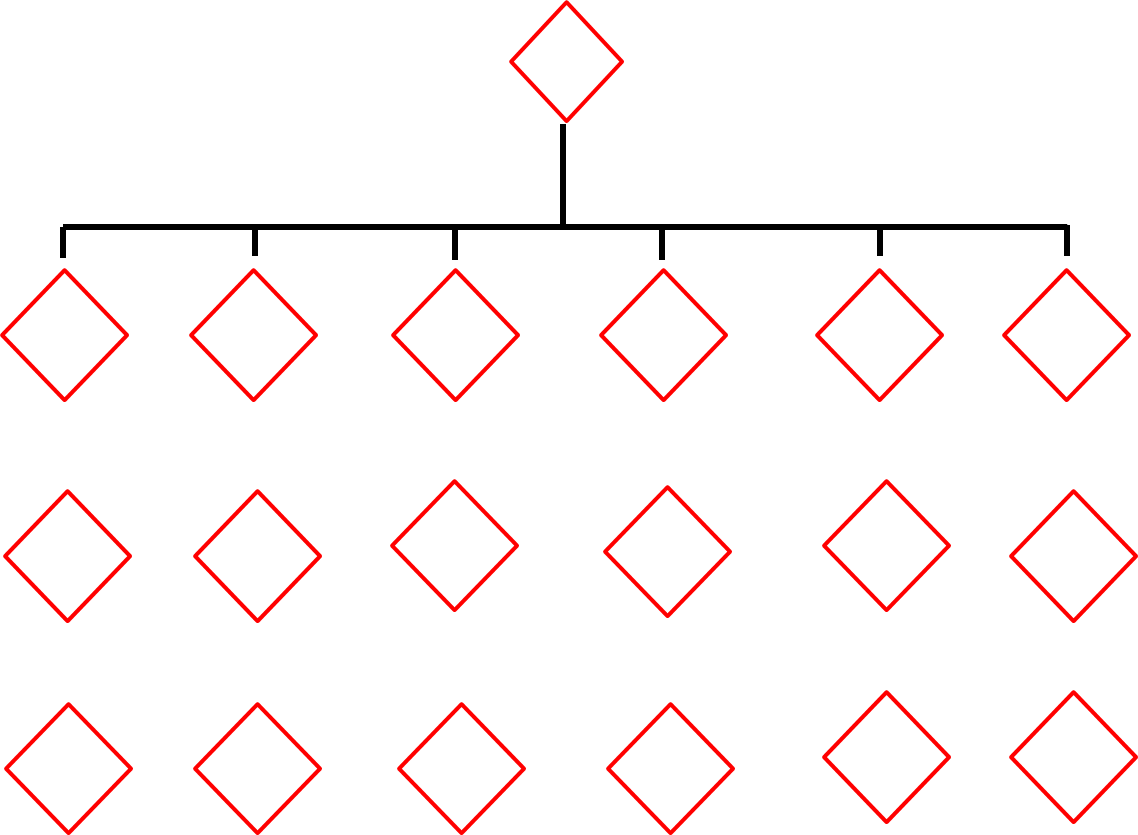 DO/MET:P:Location:
SO3/SE3T:P:Location:
SO2/SE2T:P:Location:
Recent Activities con’t:  ____________________________
________________________________________
________________________________________
________________________________________

SITTEMP (estimate on how enemy will fight):  DRAW-D  (Defend, Reinforce, Attack, Withdraw, Delay)

MLCoA (map), how does he normally fight:  ______________
_________________________________________
_________________________________________
_________________________________________

MDCoA (map), what he is capable of doing that will through off yr CoA & yr countermeasures:  _____________________________
_________________________________________
__________________________________________________________________________________
Strength:  ____%.  Conventional/Unconventional
Civilian Support:  _________
Moral:  ______________
Capabilities (map), CAR-D (Close Air, Artillery, Reserves, & Defenses (known & suspected)) – how are we vulnerable & how to mitigate; how are they vulnerable:  ________________________________________
________________________________________
________________________________________________________________________________________________________________________
________________________________________

Recent Activities (map):  ____________________ ________________________________________________________________________________
NOTE: For FRAGOs, tell how Enemy SOPs may have changed since operations against them began:  quicker reactions, etc..
MyPatrolBase.com
11
Situation Con’t , Sect. c
ASCOPE
Analysis: ASCOPE
DEDUCTIONS
Benefits Enemy              Benefits Friendly
Areas:
Clans/Ethnic/Religious, Pol., Financial, Residential, Industrial, Gang Territory
Structures:
Worship Centers, TV, Radio, Print, Schools, Businesses, Power, Sanitation, Water
Capabilities:  SWEAT-MS
Sewage                        Water                           Electricity 


Academics                   Trash                           Medical                           Security
Organizations:
Business, Political, Refugee, Infrastructure, Criminal
People:
Leaders (Political & Religious), Professionals, Citizens, Refugees, Tribes
Events:
Markets, Holidays, Gatherings
MyPatrolBase.com
12
Situation Con’t , Sect. c
ASCOPE/PMESII
MyPatrolBase.com
13
FRIENDLY FORCES 2/1 UP
Situation Con’t , Sect. d
Info from paragraphs 1d, 2, and 3 of OPORD.
2 Levels Up Mission:  
________________________________________________________________________________________________________________________________________________________________________________________________________________________________________________________________

2 Levels Up Intent:
________________________________________________________________________________________________________________________________________________________________________________________________________________________________________________________________


1 Level Up Mission:  
________________________________________________________________________________________________________________________________________________________________________________________________________________________________________________________________

1 Level Up Intent:
________________________________________________________________________________________________________________________________________________________________________________________________________________________________________________________________


Mission of Adjacent Units (map):  from para 3b(1):  Execution, Concept of the Operation, Scheme of Movement and Maneuver











Attachments/Detachments:  Try to put all in Task Org but otherwise, state here when they will be in effect if not from the start (“on order” or “on commitment of the reserve”). Use “remains attached” if will attached for some time.
DO/ME _____
T: 
P:
Location:
How influences our mission if at all:
SO1/SE1_____
T: 
P:
Location:
How influences our mission if at all:
SO2/SE2_____
T: 
P:
Location:
How influences our mission if at all:
SO3/SE3_____
T: 
P:
Location:
How influences our mission if at all:
MyPatrolBase.com
14
2.  MISSION
Our Mission: drawn from Para 3, Task to Subordinate Units &Tactical Tasks.  Tells:
Who does What (Tasks to Sub. Units & Scheme of Man.), When (NLT DTG), Where (grid cord. & OBJ code name), & Why (purpose from Tasks to Subordinate Units, Timeline, & Higher’s Purpose) 
________________________________________________________________________________________________________________________________________________________________________________________________________________________________________




READ TWICE:  “I say again…”
Here is us and here is our OBJ on the map.
MyPatrolBase.com
15
COMMANDER’S INTENT
3.  EXECUTION,  Sect. a
For Company Commanders and up:  A clear, concise statement of what the force must do and conditions the force must
establish with respect to the enemy, terrain, and civil considerations that represent the desired end state.
________________________________________________________________________________________________________________________________________________________________________________________________________________________________________
 _Purpose:_________________________________________________
 __________________________________________________________  
 __________________________________________________________ 
 _Key Tasks:________________________________________________ 
 __________________________________________________________   
 __________________________________________________________
Conditions that Represent the End State
Friendly i.e.: 100% MWE and ready for follow-on missions
Enemy i.e.: all enemy destroyed in kill zone
Terrain i.e.: FOM for humanitarian relief efforts
Civilian Considerations i.e.: Minimum casualties & collateral damage to civilians and infrastructure
MyPatrolBase.com
16
CONCEPT OF OPERATIONS / FRIENDLY CoA:
Execution Con’t, Sect. b
Purpose of the Operation is: _________________________________________________________________________________

We will accomplish this by Form of Maneuver: ______________________________________________________________________
  Envelopment (secure obj. in rear), Flank (side) Attack, Frontal Attack, Infiltration (entering denied area), Penetration (disrupting enemy on narrow front), Turning Movement (forces E. to turn in to new direction to fight)

  The Decisive Point of the Operation is: _________________________________________________________________________
     The point at which we can’t loose.

This is Decisive Because: ___________________________________________________________________________________

We Accept Risk By: _________________________________________________________________________________________

We Mitigate Risk By: ________________________________________________________________________________________
CONOP: enables subordinate units to visualize how, when, and where their unit will contribute to mission accomplishment.  It defines their essential tasks & purposes ,& tactical risks & mitigations.  Most importantly, it tells the decisive point, why decisive, how the decisive operation (DO) will achieve it, and how each shaping operation’s (SO) purpose is nested to create conditions for DO.
DO/ME _____

T: __________

P: __________
SO1/SE1_____

T: __________

P: __________
SO2/SE2_____

T: __________

P: __________
SO3/SE3_____

T: __________

P: __________
Warfighting Functions

Purpose of Fires is: ________________________________________________________________________________________

Purpose of Movement and Maneuver is: _______________________________________________________________________

Purpose of Protection is: ____________________________________________________________________________________

Purpose of Mission Command is: ____________________________________________________________________________

Purpose of Intelligence is: ___________________________________________________________________________________

Purpose of Sustainment is: __________________________________________________________________________________

Purpose of Engagement is: __________________________________________________________________________________
MyPatrolBase.com
17
FRIENDLY CONCEPT OF OPERATION
Execution Con’t, Sect. b
This will be a _____ Phase Operation
Typical Phases:  Planning,  Infil/Movement,  Occupation,  AoO,  Withdrawal & Reconsolidation
MyPatrolBase.com
18
FRIENDLY CONCEPT OF THE OPERATION CONT’D
Execution Con’t
Execution Con’t, Sect. b
MyPatrolBase.com
19
CoA SKETCH
Execution Con’t
Execution Con’t, Sect. b
MyPatrolBase.com
20
SCHEME OF MANEUVER
Execution Con’t, Sect. c
Phase: _______________	Begins: _________________	Ends: __________________        Critical to Phase: ___________________________________________________
Rehearsals: ______________________________________________________________________________________________________________________________________________________
Formation/Order of Movement: 
	______________________________________________________________________________________________________________________________________________________
PACE during Movement/React to Contact/LDAs (Day/Night):
	P: __________/__________ A: __________/__________ C:__________/__________ E:__________/__________                        Mission Decision Line / Decisive Point:_____________________________
Routes (VDOs, Distance, Direction, CPs, LDAs, ODAs, Key Terrain, Responsibilities) (ATL/SL)
	Primary includes water resupply : (a Reconsolidation Point must be 2k or a major terrain feature away from OBJ): ___________________________________________________________________________________________________________________________________________________________________________________________________________________________________________________________________________________________________________________________________________________________________________________________________________________________________________________________________________________________________________________________
	Alternate includes water resupply : (a Reconsolidation Point must be 2k or a major terrain feature away from OBJ): ___________________________________________________________________________________________________________________________________________________________________________________________________________________________________________________________________________________________________________________________________________________________________________________________________________________________________________________________________________________________________________________________
Key Tasks by Squads or Teams (VDOs, IRP, LDAs, ERPs, SH/LH, LU, ORP, RP, AOO/Responsibilities, Recon, Occupation, Engagement Criteria, Control Measures, C&R, Withdrawal Plan, Compromise Plan):
	_____________________________________________________________________________________________________________________________________________________________________________________________________________________________________________________________________________________________________________________________________________________________________________________________________________________________________________________________________________________________________________________________________________________________________________________________________________________________________________________________________________________________________________________________________________________________________________________________________________________________________________________________________________
Direct Fire Control Plan: (PLs, TRPs, RFLs, NFAs)
	______________________________________________________________________________________________________________________________________________________
Shift/Cease Fire (Day/Night)		                             
	P: __________/__________ A: __________/__________ C: __________/__________ E: __________/__________    
SPARC          
	Sectors of Fire:__________ Priorities of Fire:__________ Assault Lanes:__________ Rates of Fire:__________ Camo
EWAC
	Engagement:____________________  Withdraw:____________________ Abort:____________________ Compromise: Hard - ____________________ Soft - ____________________
Weapons Control Status: Hold – Tight - Free
C2 Locations/Succession of Command:_________________________________________________________________________________________________________________________________________________
Contingencies (RTC, IDF, Contact @ LDA, IED, Contact @ VDO):
	__________________________________________________________________________________________________________________________________________________________________________________________________________________________________________________________________________________________________________________________________________________
OPSKED/Key Calls (RTO):
	_________________________________________________________________________________________________________________________________________________________________________
Fire Support/Targets/CAS Support (FO): _________________________________________________________________________________________________________________________________________________________________________ 
Sustainment (PSG/BTL):
            	Location of PSG/BTL & Medic during this Phase:__________________________________________________________________________________________________________________________________
	Locations of A&L Team/s, CCPs, BN Aid Station & their markings:____________________________________________________________________________________________________________________
             	_________________________________________________________________________________________________________________________________________________________________________
             Method of Marking Patients:___________________________________________________________________________________________________________________________________________________
	Casualty Care (Self Aid, Buddy Aid, TC3, Medic, FST):_________________________________________________________________________________________________________________________________
	HLZs and AXPs:____________________________________________________________________________________________________________________________________________________________
	Resupply/Speedballs:________________________________________________________________________________________________________________________________________________________
MyPatrolBase.com
21
SCHEME OF MANEUVER
Execution Con’t, Sect. c
Phase: _______________	Begins: _________________	Ends: __________________        Critical to Phase: ___________________________________________________
Rehearsals: ______________________________________________________________________________________________________________________________________________________
Formation/Order of Movement: 
	______________________________________________________________________________________________________________________________________________________
PACE during Movement/React to Contact/LDAs (Day/Night):
	P: __________/__________ A: __________/__________ C:__________/__________ E:__________/__________                        Mission Decision Line / Decisive Point:_____________________________
Routes (VDOs, Distance, Direction, CPs, LDAs, ODAs, Key Terrain, Responsibilities) (ATL/SL)
	Primary includes water resupply : (a Reconsolidation Point must be 2k or a major terrain feature away from OBJ): ___________________________________________________________________________________________________________________________________________________________________________________________________________________________________________________________________________________________________________________________________________________________________________________________________________________________________________________________________________________________________________________________
	Alternate includes water resupply : (a Reconsolidation Point must be 2k or a major terrain feature away from OBJ): ___________________________________________________________________________________________________________________________________________________________________________________________________________________________________________________________________________________________________________________________________________________________________________________________________________________________________________________________________________________________________________________________
Key Tasks by Squads or Teams (VDOs, IRP, LDAs, ERPs, SH/LH, LU, ORP, RP, AOO/Responsibilities, Recon, Occupation, Engagement Criteria, Control Measures, C&R, Withdrawal Plan, Compromise Plan):
	_____________________________________________________________________________________________________________________________________________________________________________________________________________________________________________________________________________________________________________________________________________________________________________________________________________________________________________________________________________________________________________________________________________________________________________________________________________________________________________________________________________________________________________________________________________________________________________________________________________________________________________________________________________
Direct Fire Control Plan: (PLs, TRPs, RFLs, NFAs)
	______________________________________________________________________________________________________________________________________________________
Shift/Cease Fire (Day/Night)		                             
	P: __________/__________ A: __________/__________ C: __________/__________ E: __________/__________    
SPARC          
	Sectors of Fire:__________ Priorities of Fire:__________ Assault Lanes:__________ Rates of Fire:__________ Camo
EWAC
	Engagement:____________________  Withdraw:____________________ Abort:____________________ Compromise: Hard - ____________________ Soft - ____________________
Weapons Control Status: Hold – Tight - Free
C2 Locations/Succession of Command:_________________________________________________________________________________________________________________________________________________
Contingencies (RTC, IDF, Contact @ LDA, IED, Contact @ VDO):
	__________________________________________________________________________________________________________________________________________________________________________________________________________________________________________________________________________________________________________________________________________________
OPSKED/Key Calls (RTO):
	_________________________________________________________________________________________________________________________________________________________________________
Fire Support/Targets/CAS Support (FO): _________________________________________________________________________________________________________________________________________________________________________ 
Sustainment (PSG/BTL):
            	Location of PSG/BTL & Medic during this Phase:__________________________________________________________________________________________________________________________________
	Locations of A&L Team/s, CCPs, BN Aid Station & their markings:____________________________________________________________________________________________________________________
             	_________________________________________________________________________________________________________________________________________________________________________
             Method of Marking Patients:___________________________________________________________________________________________________________________________________________________
	Casualty Care (Self Aid, Buddy Aid, TC3, Medic, FST):_________________________________________________________________________________________________________________________________
	HLZs and AXPs:____________________________________________________________________________________________________________________________________________________________
	Resupply/Speedballs:________________________________________________________________________________________________________________________________________________________
MyPatrolBase.com
22
SCHEME OF MANEUVER
Execution Con’t, Sect. c
Phase: _______________	Begins: _________________	Ends: __________________        Critical to Phase: ___________________________________________________
Rehearsals: ______________________________________________________________________________________________________________________________________________________
Formation/Order of Movement: 
	______________________________________________________________________________________________________________________________________________________
PACE during Movement/React to Contact/LDAs (Day/Night):
	P: __________/__________ A: __________/__________ C:__________/__________ E:__________/__________                        Mission Decision Line / Decisive Point:_____________________________
Routes (VDOs, Distance, Direction, CPs, LDAs, ODAs, Key Terrain, Responsibilities) (ATL/SL)
	Primary includes water resupply : (a Reconsolidation Point must be 2k or a major terrain feature away from OBJ): ___________________________________________________________________________________________________________________________________________________________________________________________________________________________________________________________________________________________________________________________________________________________________________________________________________________________________________________________________________________________________________________________
	Alternate includes water resupply : (a Reconsolidation Point must be 2k or a major terrain feature away from OBJ): ___________________________________________________________________________________________________________________________________________________________________________________________________________________________________________________________________________________________________________________________________________________________________________________________________________________________________________________________________________________________________________________________
Key Tasks by Squads or Teams (VDOs, IRP, LDAs, ERPs, SH/LH, LU, ORP, RP, AOO/Responsibilities, Recon, Occupation, Engagement Criteria, Control Measures, C&R, Withdrawal Plan, Compromise Plan):
	_____________________________________________________________________________________________________________________________________________________________________________________________________________________________________________________________________________________________________________________________________________________________________________________________________________________________________________________________________________________________________________________________________________________________________________________________________________________________________________________________________________________________________________________________________________________________________________________________________________________________________________________________________________
Direct Fire Control Plan: (PLs, TRPs, RFLs, NFAs)
	______________________________________________________________________________________________________________________________________________________
Shift/Cease Fire (Day/Night)		                             
	P: __________/__________ A: __________/__________ C: __________/__________ E: __________/__________    
SPARC          
	Sectors of Fire:__________ Priorities of Fire:__________ Assault Lanes:__________ Rates of Fire:__________ Camo
EWAC
	Engagement:____________________  Withdraw:____________________ Abort:____________________ Compromise: Hard - ____________________ Soft - ____________________
Weapons Control Status: Hold – Tight - Free
C2 Locations/Succession of Command:_________________________________________________________________________________________________________________________________________________
Contingencies (RTC, IDF, Contact @ LDA, IED, Contact @ VDO):
	__________________________________________________________________________________________________________________________________________________________________________________________________________________________________________________________________________________________________________________________________________________
OPSKED/Key Calls (RTO):
	_________________________________________________________________________________________________________________________________________________________________________
Fire Support/Targets/CAS Support (FO): _________________________________________________________________________________________________________________________________________________________________________ 
Sustainment (PSG/BTL):
            	Location of PSG/BTL & Medic during this Phase:__________________________________________________________________________________________________________________________________
	Locations of A&L Team/s, CCPs, BN Aid Station & their markings:____________________________________________________________________________________________________________________
             	_________________________________________________________________________________________________________________________________________________________________________
             Method of Marking Patients:___________________________________________________________________________________________________________________________________________________
	Casualty Care (Self Aid, Buddy Aid, TC3, Medic, FST):_________________________________________________________________________________________________________________________________
	HLZs and AXPs:____________________________________________________________________________________________________________________________________________________________
	Resupply/Speedballs:________________________________________________________________________________________________________________________________________________________
MyPatrolBase.com
23
SCHEME OF MANEUVER
Execution Con’t, Sect. c
Phase: _______________	Begins: _________________	Ends: __________________        Critical to Phase: ___________________________________________________
Rehearsals: ______________________________________________________________________________________________________________________________________________________
Formation/Order of Movement: 
	______________________________________________________________________________________________________________________________________________________
PACE during Movement/React to Contact/LDAs (Day/Night):
	P: __________/__________ A: __________/__________ C:__________/__________ E:__________/__________                        Mission Decision Line / Decisive Point:_____________________________
Routes (VDOs, Distance, Direction, CPs, LDAs, ODAs, Key Terrain, Responsibilities) (ATL/SL)
	Primary includes water resupply : (a Reconsolidation Point must be 2k or a major terrain feature away from OBJ): ___________________________________________________________________________________________________________________________________________________________________________________________________________________________________________________________________________________________________________________________________________________________________________________________________________________________________________________________________________________________________________________________
	Alternate includes water resupply : (a Reconsolidation Point must be 2k or a major terrain feature away from OBJ): ___________________________________________________________________________________________________________________________________________________________________________________________________________________________________________________________________________________________________________________________________________________________________________________________________________________________________________________________________________________________________________________________
Key Tasks by Squads or Teams (VDOs, IRP, LDAs, ERPs, SH/LH, LU, ORP, RP, AOO/Responsibilities, Recon, Occupation, Engagement Criteria, Control Measures, C&R, Withdrawal Plan, Compromise Plan):
	_____________________________________________________________________________________________________________________________________________________________________________________________________________________________________________________________________________________________________________________________________________________________________________________________________________________________________________________________________________________________________________________________________________________________________________________________________________________________________________________________________________________________________________________________________________________________________________________________________________________________________________________________________________
Direct Fire Control Plan: (PLs, TRPs, RFLs, NFAs)
	______________________________________________________________________________________________________________________________________________________
Shift/Cease Fire (Day/Night)		                             
	P: __________/__________ A: __________/__________ C: __________/__________ E: __________/__________    
SPARC          
	Sectors of Fire:__________ Priorities of Fire:__________ Assault Lanes:__________ Rates of Fire:__________ Camo
EWAC
	Engagement:____________________  Withdraw:____________________ Abort:____________________ Compromise: Hard - ____________________ Soft - ____________________
Weapons Control Status: Hold – Tight - Free
C2 Locations/Succession of Command:_________________________________________________________________________________________________________________________________________________
Contingencies (RTC, IDF, Contact @ LDA, IED, Contact @ VDO):
	__________________________________________________________________________________________________________________________________________________________________________________________________________________________________________________________________________________________________________________________________________________
OPSKED/Key Calls (RTO):
	_________________________________________________________________________________________________________________________________________________________________________
Fire Support/Targets/CAS Support (FO): _________________________________________________________________________________________________________________________________________________________________________ 
Sustainment (PSG/BTL):
            	Location of PSG/BTL & Medic during this Phase:__________________________________________________________________________________________________________________________________
	Locations of A&L Team/s, CCPs, BN Aid Station & their markings:____________________________________________________________________________________________________________________
             	_________________________________________________________________________________________________________________________________________________________________________
             Method of Marking Patients:___________________________________________________________________________________________________________________________________________________
	Casualty Care (Self Aid, Buddy Aid, TC3, Medic, FST):_________________________________________________________________________________________________________________________________
	HLZs and AXPs:____________________________________________________________________________________________________________________________________________________________
	Resupply/Speedballs:________________________________________________________________________________________________________________________________________________________
MyPatrolBase.com
24
SCHEME OF MANEUVER
Execution Con’t, Sect. c
Phase: _______________	Begins: _________________	Ends: __________________        Critical to Phase: ___________________________________________________
Rehearsals: ______________________________________________________________________________________________________________________________________________________
Formation/Order of Movement: 
	______________________________________________________________________________________________________________________________________________________
PACE during Movement/React to Contact/LDAs (Day/Night):
	P: __________/__________ A: __________/__________ C:__________/__________ E:__________/__________                        Mission Decision Line / Decisive Point:_____________________________
Routes (VDOs, Distance, Direction, CPs, LDAs, ODAs, Key Terrain, Responsibilities) (ATL/SL)
	Primary includes water resupply : (a Reconsolidation Point must be 2k or a major terrain feature away from OBJ): ___________________________________________________________________________________________________________________________________________________________________________________________________________________________________________________________________________________________________________________________________________________________________________________________________________________________________________________________________________________________________________________________
	Alternate includes water resupply : (a Reconsolidation Point must be 2k or a major terrain feature away from OBJ): ___________________________________________________________________________________________________________________________________________________________________________________________________________________________________________________________________________________________________________________________________________________________________________________________________________________________________________________________________________________________________________________________
Key Tasks by Squads or Teams (VDOs, IRP, LDAs, ERPs, SH/LH, LU, ORP, RP, AOO/Responsibilities, Recon, Occupation, Engagement Criteria, Control Measures, C&R, Withdrawal Plan, Compromise Plan):
	_____________________________________________________________________________________________________________________________________________________________________________________________________________________________________________________________________________________________________________________________________________________________________________________________________________________________________________________________________________________________________________________________________________________________________________________________________________________________________________________________________________________________________________________________________________________________________________________________________________________________________________________________________________
Direct Fire Control Plan: (PLs, TRPs, RFLs, NFAs)
	______________________________________________________________________________________________________________________________________________________
Shift/Cease Fire (Day/Night)		                             
	P: __________/__________ A: __________/__________ C: __________/__________ E: __________/__________    
SPARC          
	Sectors of Fire:__________ Priorities of Fire:__________ Assault Lanes:__________ Rates of Fire:__________ Camo
EWAC
	Engagement:____________________  Withdraw:____________________ Abort:____________________ Compromise: Hard - ____________________ Soft - ____________________
Weapons Control Status: Hold – Tight - Free
C2 Locations/Succession of Command:_________________________________________________________________________________________________________________________________________________
Contingencies (RTC, IDF, Contact @ LDA, IED, Contact @ VDO):
	__________________________________________________________________________________________________________________________________________________________________________________________________________________________________________________________________________________________________________________________________________________
OPSKED/Key Calls (RTO):
	_________________________________________________________________________________________________________________________________________________________________________
Fire Support/Targets/CAS Support (FO): _________________________________________________________________________________________________________________________________________________________________________ 
Sustainment (PSG/BTL):
            	Location of PSG/BTL & Medic during this Phase:__________________________________________________________________________________________________________________________________
	Locations of A&L Team/s, CCPs, BN Aid Station & their markings:____________________________________________________________________________________________________________________
             	_________________________________________________________________________________________________________________________________________________________________________
             Method of Marking Patients:___________________________________________________________________________________________________________________________________________________
	Casualty Care (Self Aid, Buddy Aid, TC3, Medic, FST):_________________________________________________________________________________________________________________________________
	HLZs and AXPs:____________________________________________________________________________________________________________________________________________________________
	Resupply/Speedballs:________________________________________________________________________________________________________________________________________________________
MyPatrolBase.com
25
SCHEME OF MANEUVER
Execution Con’t, Sect. c
Phase: _______________	Begins: _________________	Ends: __________________        Critical to Phase: ___________________________________________________
Rehearsals: ______________________________________________________________________________________________________________________________________________________
Formation/Order of Movement: 
	______________________________________________________________________________________________________________________________________________________
PACE during Movement/React to Contact/LDAs (Day/Night):
	P: __________/__________ A: __________/__________ C:__________/__________ E:__________/__________                        Mission Decision Line / Decisive Point:_____________________________
Routes (VDOs, Distance, Direction, CPs, LDAs, ODAs, Key Terrain, Responsibilities) (ATL/SL)
	Primary includes water resupply : (a Reconsolidation Point must be 2k or a major terrain feature away from OBJ): ___________________________________________________________________________________________________________________________________________________________________________________________________________________________________________________________________________________________________________________________________________________________________________________________________________________________________________________________________________________________________________________________
	Alternate includes water resupply : (a Reconsolidation Point must be 2k or a major terrain feature away from OBJ): ___________________________________________________________________________________________________________________________________________________________________________________________________________________________________________________________________________________________________________________________________________________________________________________________________________________________________________________________________________________________________________________________
Key Tasks by Squads or Teams (VDOs, IRP, LDAs, ERPs, SH/LH, LU, ORP, RP, AOO/Responsibilities, Recon, Occupation, Engagement Criteria, Control Measures, C&R, Withdrawal Plan, Compromise Plan):
	_____________________________________________________________________________________________________________________________________________________________________________________________________________________________________________________________________________________________________________________________________________________________________________________________________________________________________________________________________________________________________________________________________________________________________________________________________________________________________________________________________________________________________________________________________________________________________________________________________________________________________________________________________________
Direct Fire Control Plan: (PLs, TRPs, RFLs, NFAs)
	______________________________________________________________________________________________________________________________________________________
Shift/Cease Fire (Day/Night)		                             
	P: __________/__________ A: __________/__________ C: __________/__________ E: __________/__________    
SPARC          
	Sectors of Fire:__________ Priorities of Fire:__________ Assault Lanes:__________ Rates of Fire:__________ Camo
EWAC
	Engagement:____________________  Withdraw:____________________ Abort:____________________ Compromise: Hard - ____________________ Soft - ____________________
Weapons Control Status: Hold – Tight - Free
C2 Locations/Succession of Command:_________________________________________________________________________________________________________________________________________________
Contingencies (RTC, IDF, Contact @ LDA, IED, Contact @ VDO):
	__________________________________________________________________________________________________________________________________________________________________________________________________________________________________________________________________________________________________________________________________________________
OPSKED/Key Calls (RTO):
	_________________________________________________________________________________________________________________________________________________________________________
Fire Support/Targets/CAS Support (FO): _________________________________________________________________________________________________________________________________________________________________________ 
Sustainment (PSG/BTL):
            	Location of PSG/BTL & Medic during this Phase:__________________________________________________________________________________________________________________________________
	Locations of A&L Team/s, CCPs, BN Aid Station & their markings:____________________________________________________________________________________________________________________
             	_________________________________________________________________________________________________________________________________________________________________________
             Method of Marking Patients:___________________________________________________________________________________________________________________________________________________
	Casualty Care (Self Aid, Buddy Aid, TC3, Medic, FST):_________________________________________________________________________________________________________________________________
	HLZs and AXPs:____________________________________________________________________________________________________________________________________________________________
	Resupply/Speedballs:________________________________________________________________________________________________________________________________________________________
MyPatrolBase.com
26
TTPs TO BRIEF
Execution Con’t
LDA Crossings
 Deliberate
 Hasty
 React to Contact
 Near
 Far
 IDF
 Casualty Carriers
 Common Terms:
 EWAC/CAATT, SPARC, COW-T & MWE
 Other:
MyPatrolBase.com
27
SCHEME OF FIRES (BRIEFED DURING SOM):   PLOT-CR  &  TTLODAC VERSIONS
Execution Con’t
Execution Con’t, Sect. d
PLOT-CR VERSION
TT-LODAC VERSION
MyPatrolBase.com
28
CASUALTY EVACUATION PLAN (BRIEFED DURING SOM)
Execution Con’t
Execution Con’t, Sect. e
Detailed CASEVAC plan by phase including CCP locations, tentative extraction points (3 AXPs and 2 HLZs per phase), and methods of extraction.
MyPatrolBase.com
29
TASKS TO SUBORDINATE UNITS
Execution Con’t
Execution Con’t, Sect. f
Tasks to Subordinate Units:  say each person by name
_________________________________________________________________________________________________________________________________________________________________________________________________________________________________________________________________________________________________________________________________________________________________________________________________________________________________________________________________________________________________________________________________________________________________________________________________________________________________________________________________________________________________________________________________________________________________
____________________________________________________________________________________________________________________________________________________________________________________________________________________________________________________________________________
____________________________________________________________________________________________________________________________________________________________________________________________________________________________________________________________________________
____________________________________________________________________________________________________________________________________________________________________________________________________________________________________________________________________________
____________________________________________________________________________________________________________________________________________________________________________________________________________________________________________________________________________
_________________________________________________________________________________________________________________________________________________________________________________________________________
____________________________________________________________________________________________________________________________________________________________________________________________________________________________________________________________________________
____________________________________________________________________________________________________________________________________________________________________________________________________________________________________________________________________________
Locations of Squad Objectives:
       1st:_______________
       2nd:_______________
       3rd:_______________
       4th:_______________
Use a separate subparagraph for each subordinate unit, including reserves. State only the tasks needed for comprehension, clarity, and emphasis and ID special teams:  recon and security, assault, support, aid and litter, EPW and search, clearing, and demolitions.  You may also include detailed instructions for specific Soldiers: PSG, RTO, compass-man, pace-man, etc. Place tactical tasks that affect two or more units in Coordinating Instructions (subparagraph 3h).
NON-TACTICAL
say each person by name

OPORD:
  Para 1 (AT/___):  ________
  Routes (AT/1st SQD):  _______
      P/A & water resupply points
  Terrain Model (AT/1 from each 
      SQD):  ________
  Para 2 & 3:  _SL/PL  .
  Para 4 (BT/PSG):  ________
  Para 5 (BT/RTO):  ________
  CASEVAC(BT/PSG/18D):  ____
  Fires (BT/PSG/FO):  ________
  Resupply Plan (BT/PSG):  _____

MWE:
  DX (BT/PSG):  ______
  Beans & Bullets (BT/PSG):  ____
  PCCs (Performed by TLs):  _____
  PCIs (Performed by higher LDRs): ___
TACTICAL
say each person by name

Compass: __________
Pace Count: __________
S&O:  _______
EPW/Search Team:
    P:__________
    A:__________
SSE Team: 
    P:__________
    A:__________
Aid/Litter Team:
    P:__________
   A:__________
Demolition Team:
    P:__________
    A:__________
Sec. crossing an LDA: _______
Support By Fire: ________
Assault 1: _____________
Assault 2: _____________
Breach: _______________
Security: ______________
Reconnaissance/Security: 
    Weak Side:___________
    Strong Side:__________
Headquarters: __________
MyPatrolBase.com
30
COORDINATING INSTRUCTIONS:  TIMELINE
Execution Con’t
Execution Con’t, Sect. g
HIGHER
Essential Events: Time now, DX, Ammo Draw, Coordinations w Higher, OPORD, Fires Coordination Brief, Inspections, Rehearsals, SP
PLANNING
Min: Hit Time
OPERATION
ENEMY
WX / LIGHT DATA
MyPatrolBase.com
31
COORDINATING INSTRUCTIONS CONT’D
Execution Con’t
Commander’s Critical Information Requirements
(What does the Commander need to know? / Information to Collect):

Priority Intelligence Requirements: (Intelligence the Commander needs for planning/decision-making , i.e.: hide sites of the Enemy, location of Enemy command nodes)
____________________________________________________________________________________________________________________________________________________________________________________________________________________________________________________________________________________________________________________________________

Friendly Force Information Requirements: (Info the Commander needs to know about available forces: personnel status, ammo count, leadership available, i.e.: loss of a belt-fed WPN, Soldier, or sensitive item)
____________________________________________________________________________________________________________________________________________________________________________________________________________________________________________________________________________________________________________________________________

Essential Elements of Friendly Information: (Critical aspects of friendly operations that, if known by the enemy, would compromise, lead to failure, or limit success of the operation, i.e. locations of OBJ or PB)
________________________________________________________________________________________________________________________________________________________________________________________________________________________________________________________________________________________________________________________________________________

Risk Reduction Control Measures: (fratricide prevention measures (metal to metal))
________________________________________________________________________________________________________________________________________________________________________________________________________________________________

Rules of Engagement:  (i.e.: you always have the right to protect yourself,  hostile fire may be returned, use the minimum & proportional force necessary to eliminate the threat, you may not seize personal property, & detention of civilians is authorized for security reasons or self-defense.)
________________________________________________________________________________________________________________________________________________________________________________________________________________________

Environmental Considerations:  (i.e.: pack out with you anything you brought in)
______________________________________________________________________________________________________________________________________________________________________________________________________________________________

Force Protection (how you’re going to protect the force, i.e.: buddy teams, coordinated fires):  ________________________________________________________________________________________________________________________________________________________________________________________________________________________________________________
MyPatrolBase.com
32
4. SUSTAINMENT
a. Logistics
Sustainment Overlay: (Current and proposed trains locations, and any friendly sustainment locations (FOBs, COPs etc.)) ________________________________________________________________________________________________________________________________________________________________________________________________________________________________________________________________
Maintenance: (Weapons, Equipment, DX Times/locations)
________________________________________________________________________________________________________________________________________________________________________________________________________________________________________________________________
Transportation: (Load Plans, Bump Plans, PZ, LZ, VDOs, VPUs, Recovery)
________________________________________________________________________________________________________________________________________________________________________________________________________________________________________________________________
CLASS I: (Food/Water)
CLASS VII: (Major End Items)
CLASS VIII: (Medical)
CLASS III: (CLP/Fuel/Lubricants)
CLASS IX: (Major Repair Parts)
CLASS V: (Ammunition per Soldier)
5.56 __________
5.56 Link __________
7.62 ___________
Demo __________
Smoke __________
Speedballs: _________________________________ ______________________
b. Personal Services Support:
Religious Services:  _______________________________________________________________________________________________________________

EPWs: (Method of Marking/Handling/Transportation/5S-T)  ______________________________________________________________________________________________
________________________________________________________________________________________________________________________________
c.  Army Health System Support not already covered elsewhere
    Preventative Medicine (ID needs for allergy/sting medication, sun screen, bug spray, etc.) : __________________________________________________________________________
MyPatrolBase.com
33
5.  COMMAND & SIGNAL
a.  Command
     Succession of Command:	
        PL, PSG, WSL, 1/2/3 SL, DoR  /  SL, BTL, ATL, DoR
b.  Control
      Command Posts (just company CP for SQD level):
      __________________________________________________________________________________________________________________      
      Reports not covered in SOP (SALUTE, Contact/SITREP):  
      _________________________________________________________________________________________________________________
c.  Signal – Most found in Higher’s OPORD
     SOI Index: __________

     PACE __________ (Day/Night):
	P: __________/__________
	A: __________/__________
	C: __________/__________
	E: __________/__________

    Pyrotechnics/Signals: (Hand/Arm)______________________________________________________________________________

    OPSKED/Code Words: ______________________________________________________________________________________

    Challenge/Password: __________/__________
    # Combination: __________
    Running Password: __________

    Recognition (Day/Night):
	Near: __________/__________
	Far: __________/__________
MyPatrolBase.com
34
ANNEXES
FINAL ITEMS
FOOM Boards not already covered
REHEARSALS TO CONDUCT
At a minimum:  Actions on the Objective & Casualty Care
CLOSING REMARKS
Any Questions
Conduct back brief
“Immediately following the brief: _____________________________________________________________________________________
     ______________________________________________________________________________________________________________”
                                                                                   i.e.: “1st SQD, you will brief your men for 15 minutes while 2nd SQD pulls security then 2nd SQD you will brief your men and 1st will pull security.” 

“Leaders, be sure you have conducted PCCs and PCIs of your Soldiers.”
Sync watches
POST-OPORD LEADER DUTIES
Ensure all required activities and tasks completed in a timely manner.  Supervision is the primary role of all leadership. 

Conducting numerous back briefs on all aspects of the company and subordinate unit operations.
Ensuring the second in command in each element is prepared to execute in his leaders’ absence.
Listening to subordinate's operation orders.
Observing rehearsals of subordinate units.
Checking load plans to ensure they are carrying only what is necessary for the mission or what the OPORD specified.
Checking the status and serviceability of weapons.
Checking on maintenance activities of subordinate units.
Ensuring local security is maintained.
MyPatrolBase.com
35
TRUCK PLAN
Venues
ANNEX
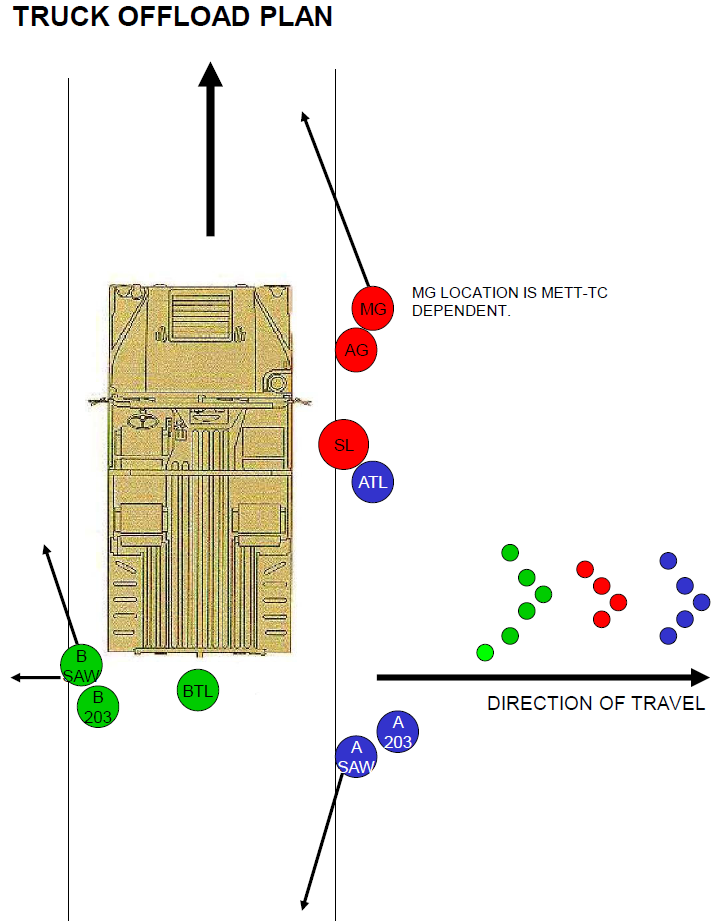 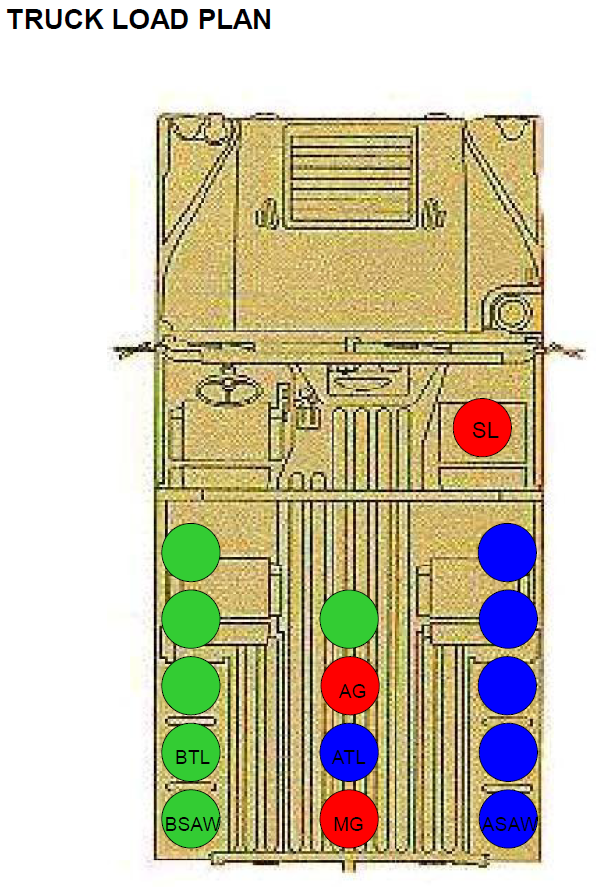 MyPatrolBase.com
36
FORMATIONS
Venues
ANNEX
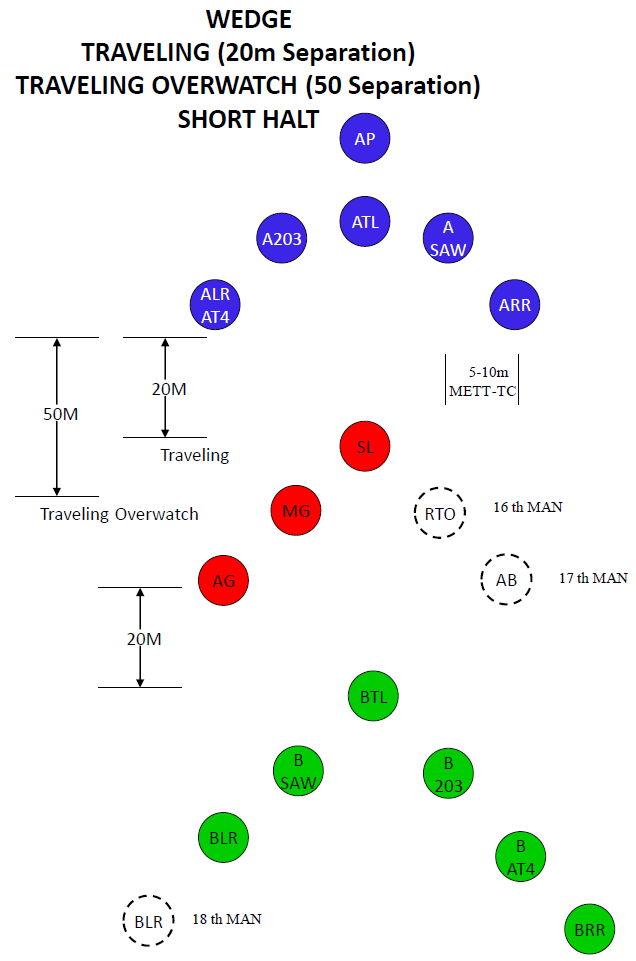 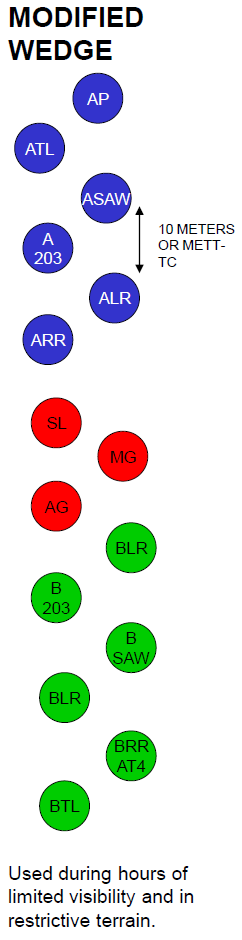 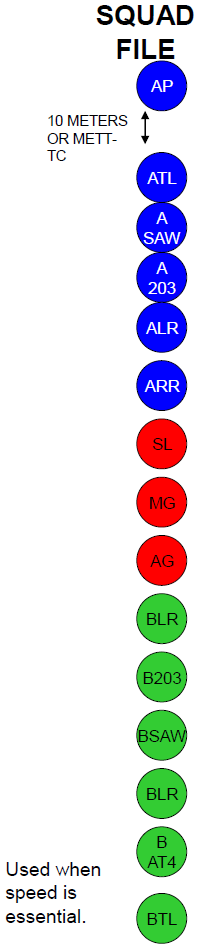 MyPatrolBase.com
37
BOUNDING
Venues
ANNEX
SUCCESSIVE
ALTERNATING
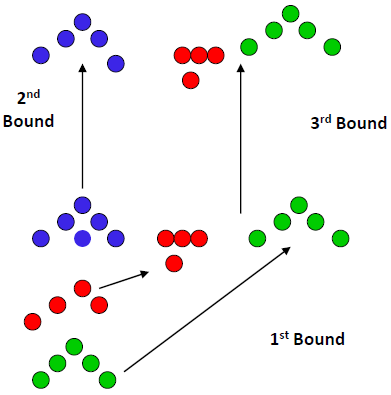 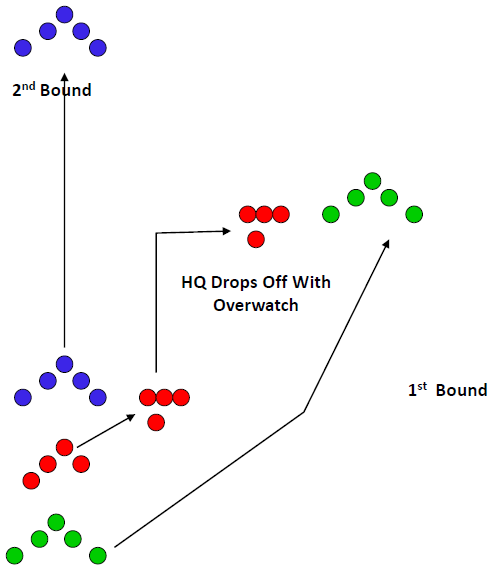 MyPatrolBase.com
38
FORMATIONS
Venues
ANNEX
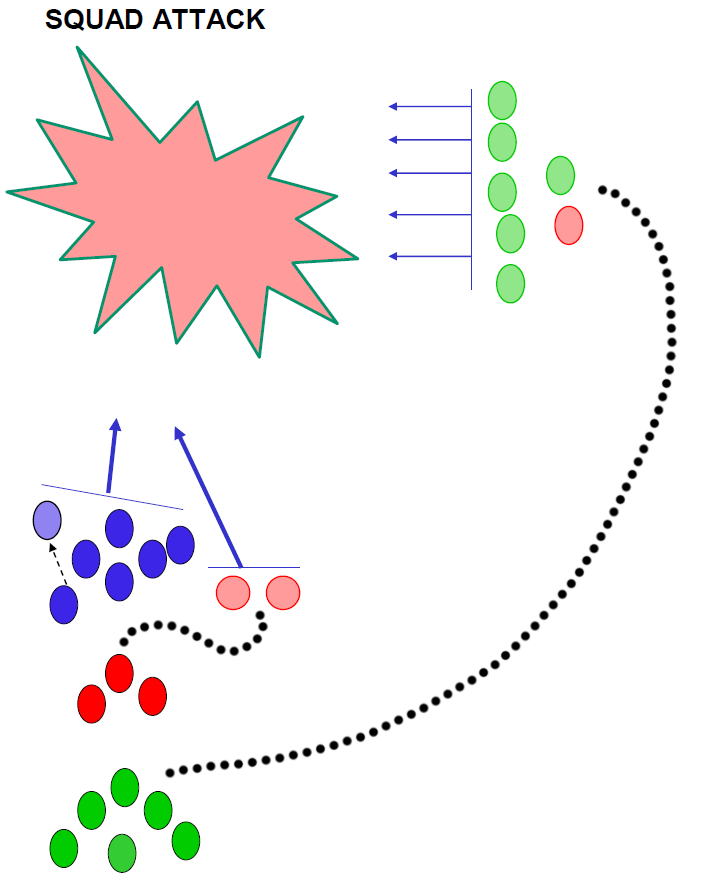 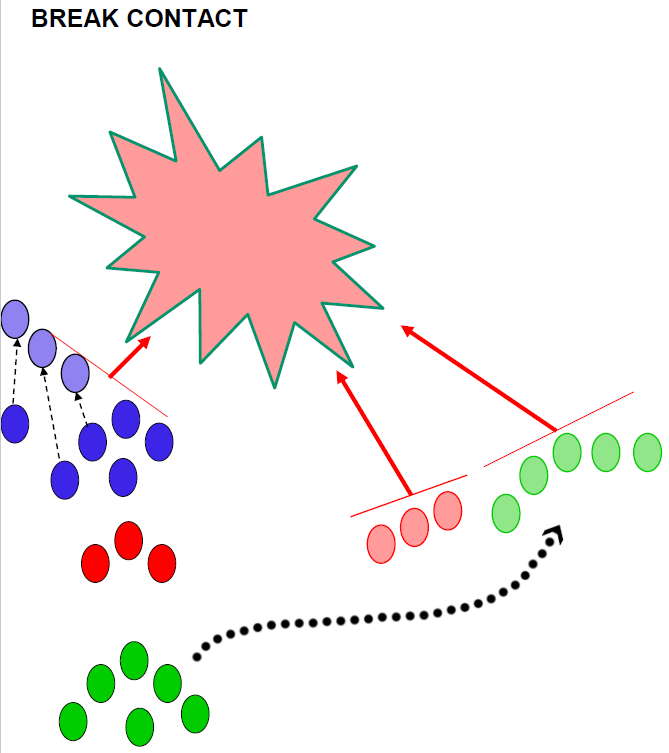 MyPatrolBase.com
39
CASUALTY CARRY
ANNEX
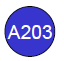 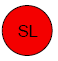 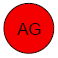 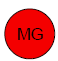 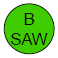 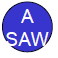 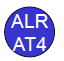 CASUALTY
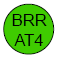 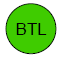 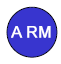 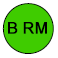 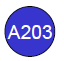 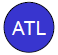 MyPatrolBase.com
40
HALTS
Venues
ANNEX
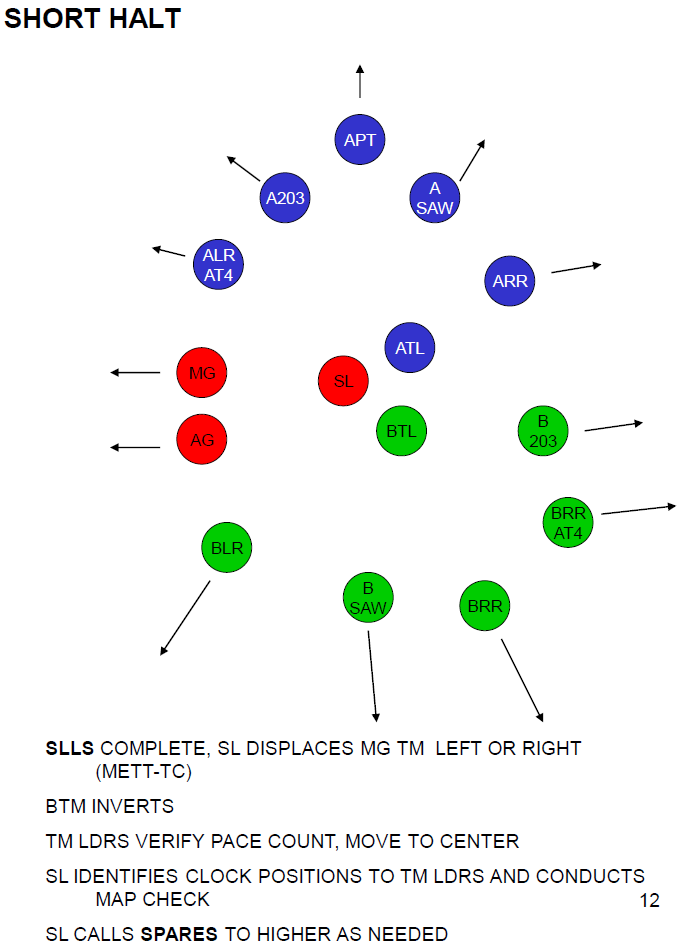 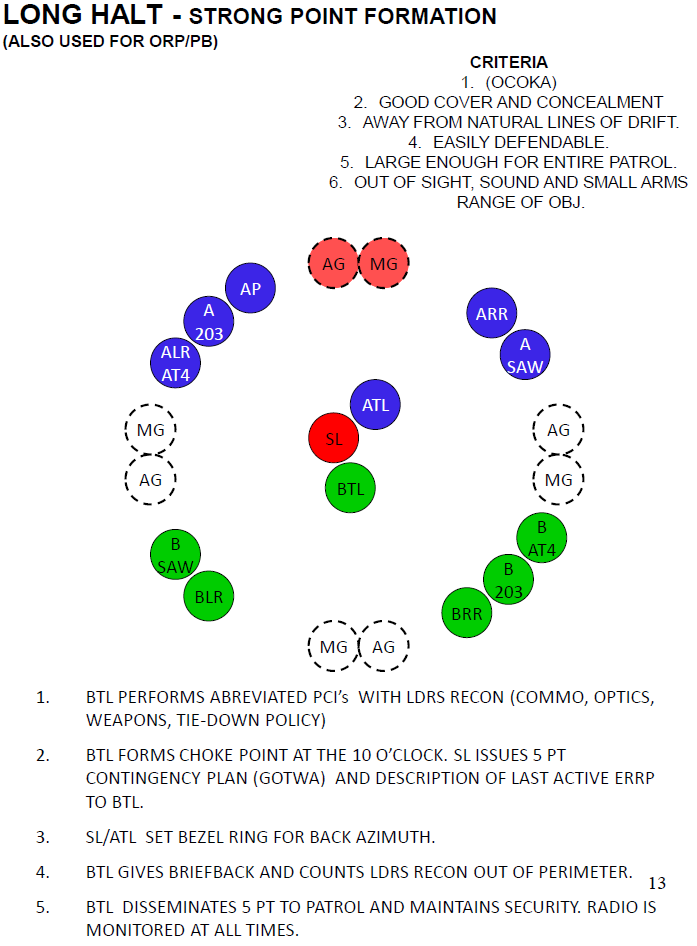 MyPatrolBase.com
41
ORP
Venues
ANNEX
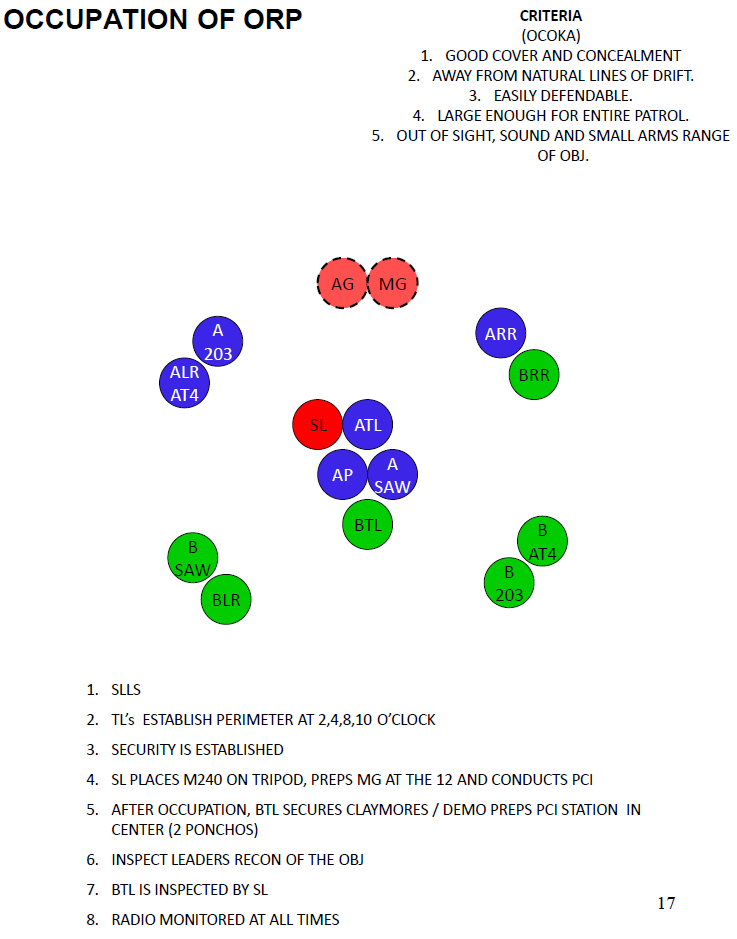 MWE AND LEADER’S RECON
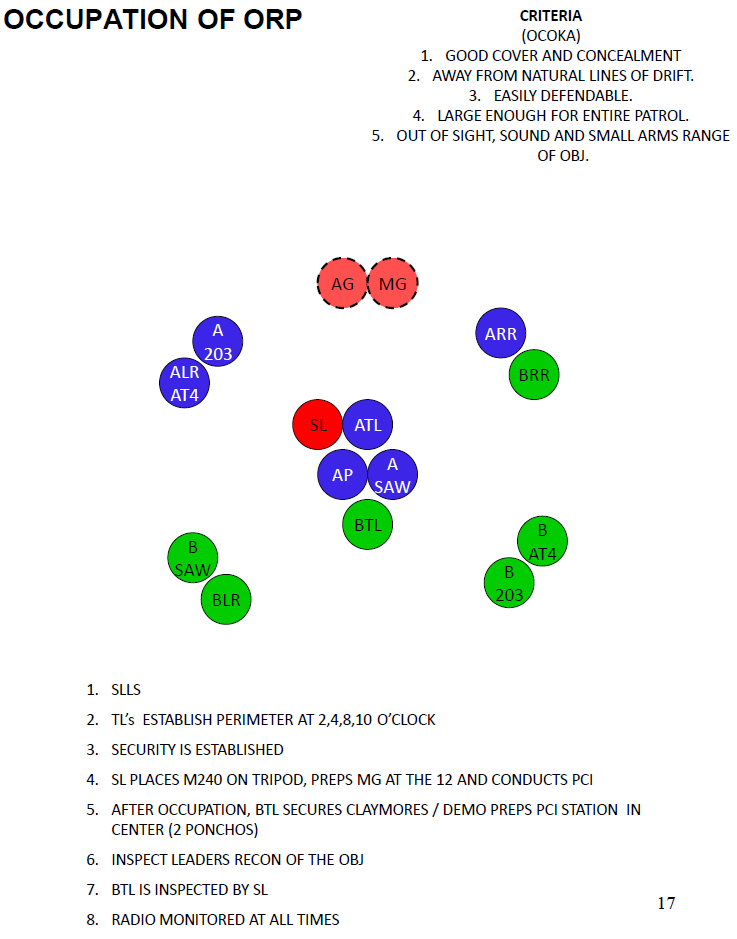 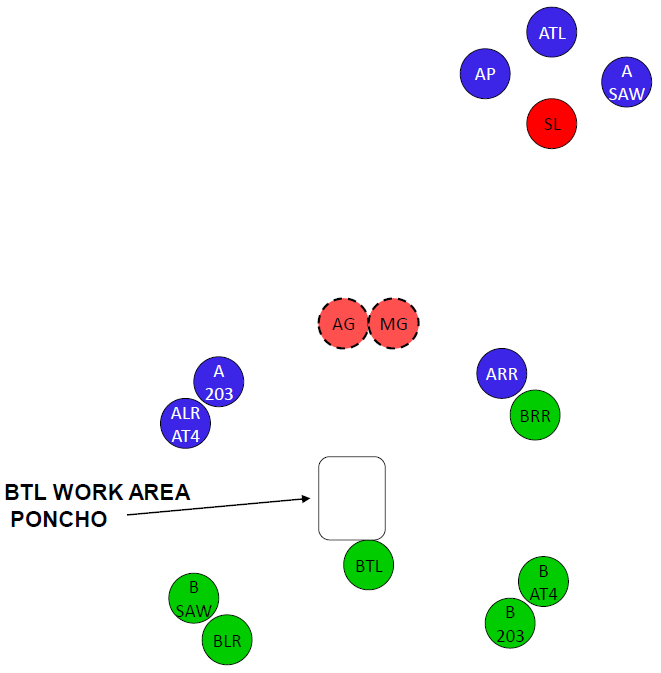 MyPatrolBase.com
42
RELEASE POINT
Venues
ANNEX
OOM FROM RP
RUCK PLAN AT RP
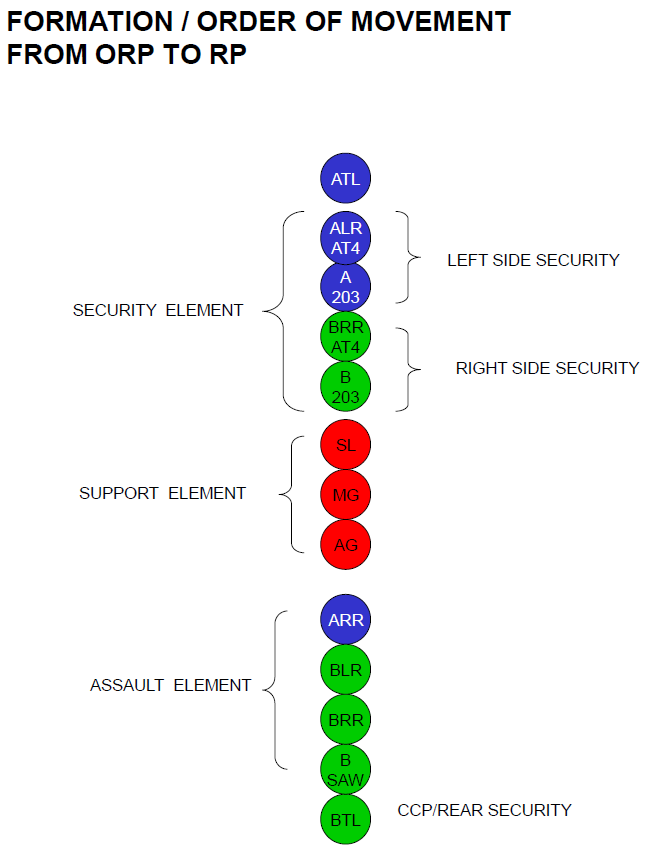 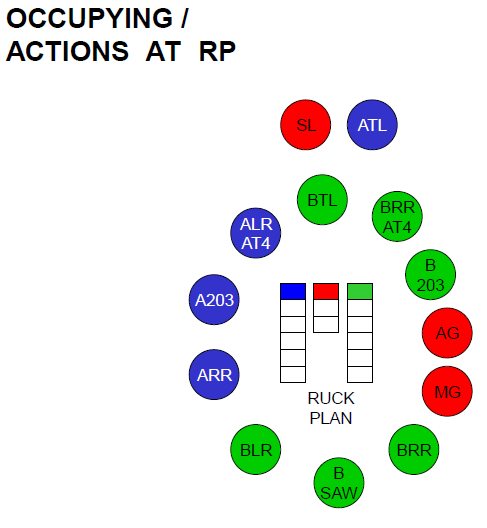 MyPatrolBase.com
43
AMBUSH POSTURE
Venues
ANNEX
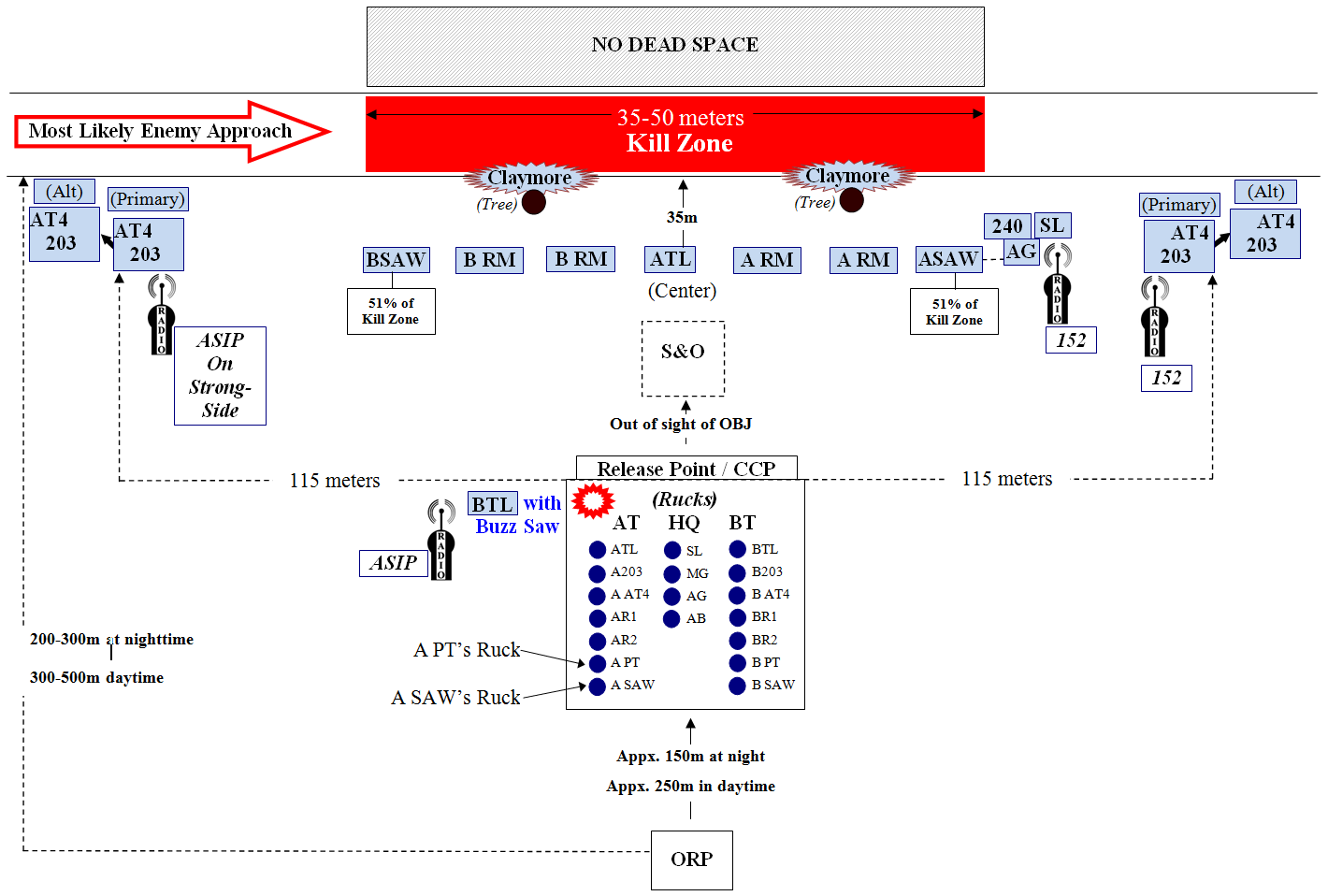 MyPatrolBase.com
44
CLEARING A VEHICLE
Venues
ANNEX
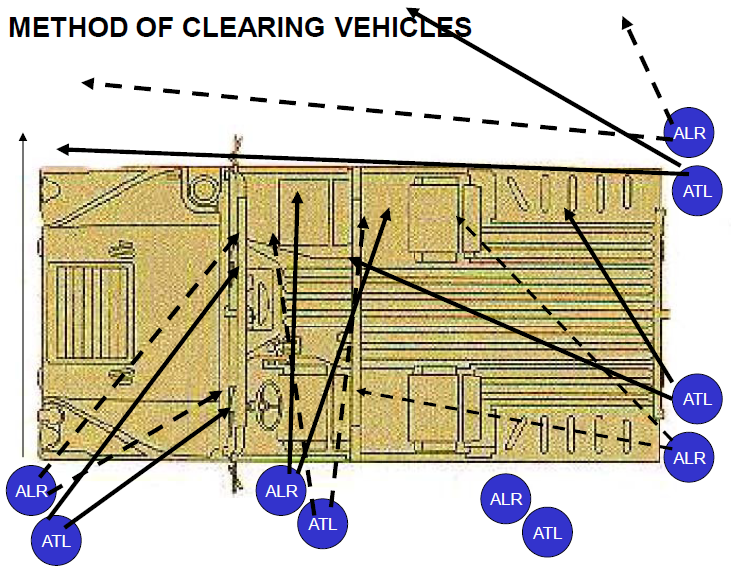 MyPatrolBase.com
45
RECONNAISSANCE
Venues
ANNEX
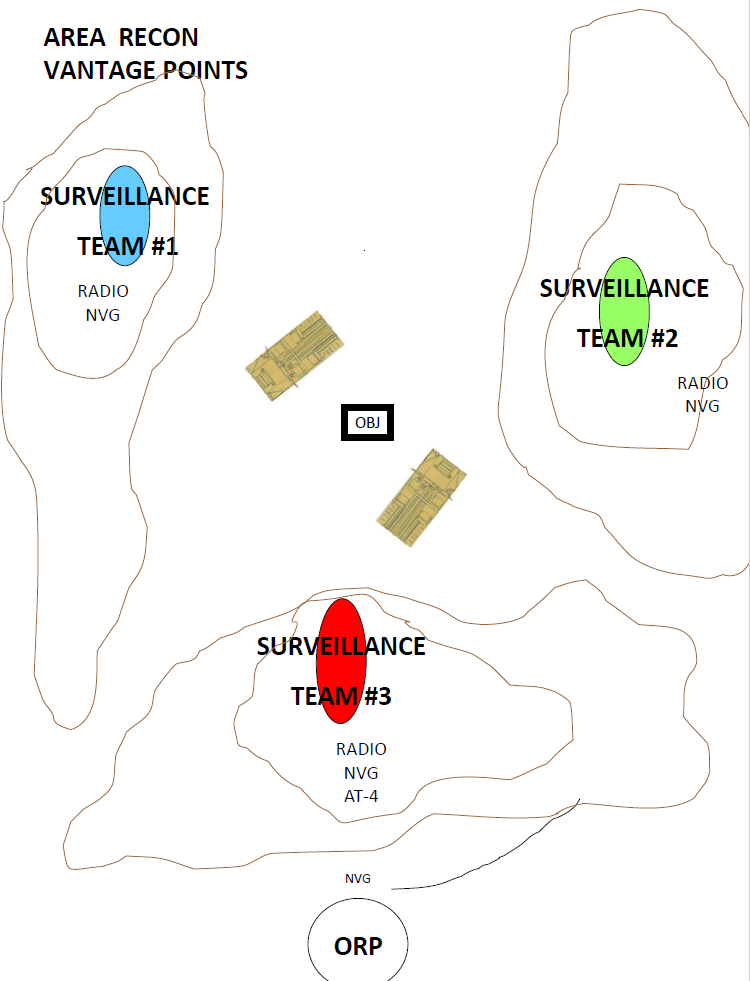 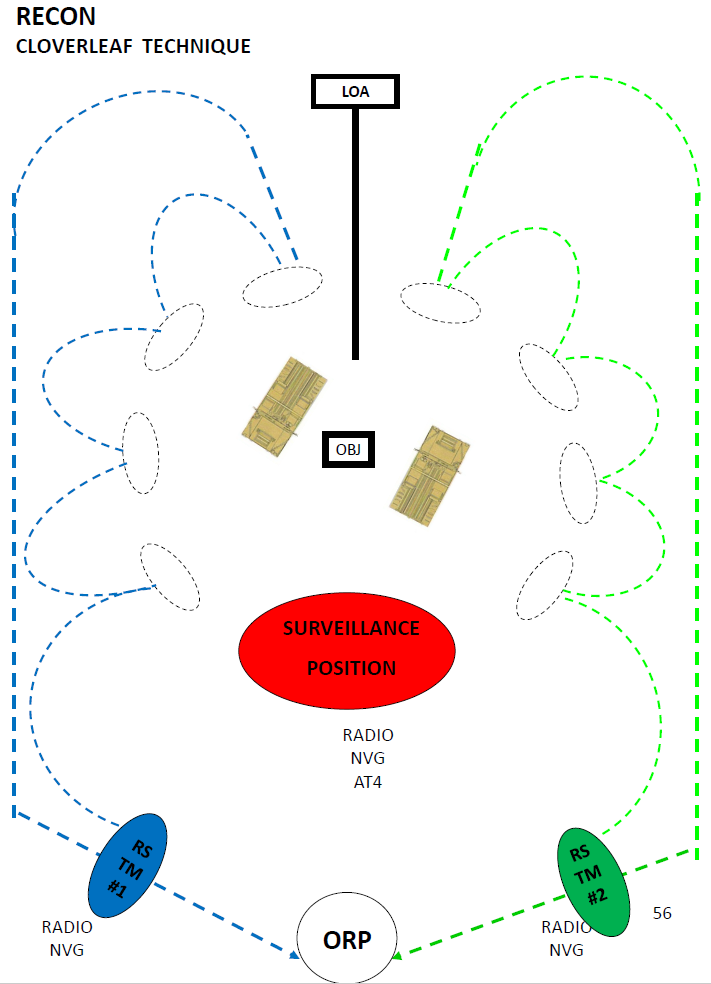 MyPatrolBase.com
46
RAID POSTURE
Venues
ANNEX
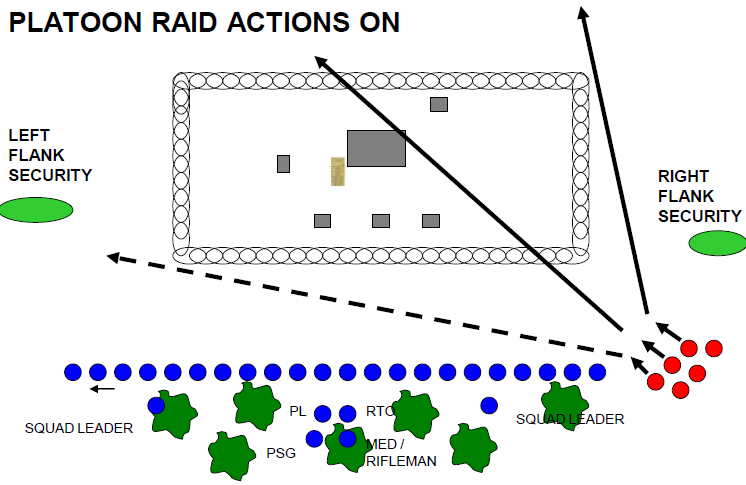 MyPatrolBase.com
47
PATROL BASE – ENEMY CONTACT NOT LIKELY/NOT FOLLOWED/SUMMER
ANNEX
Venues
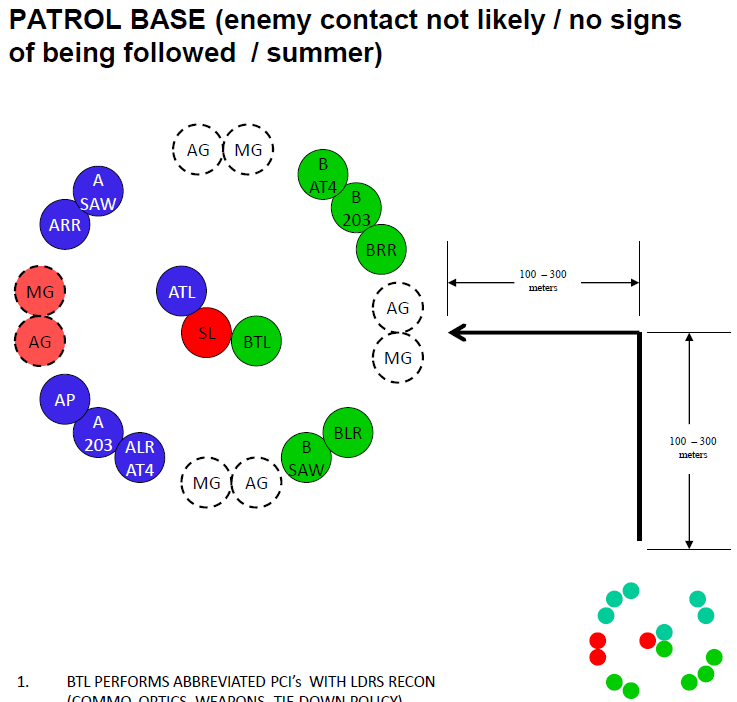 MyPatrolBase.com
48
PATROL BASE – ENEMY CONTACT LIKELY/FOLLOWED/SUMMER
Venues
ANNEX
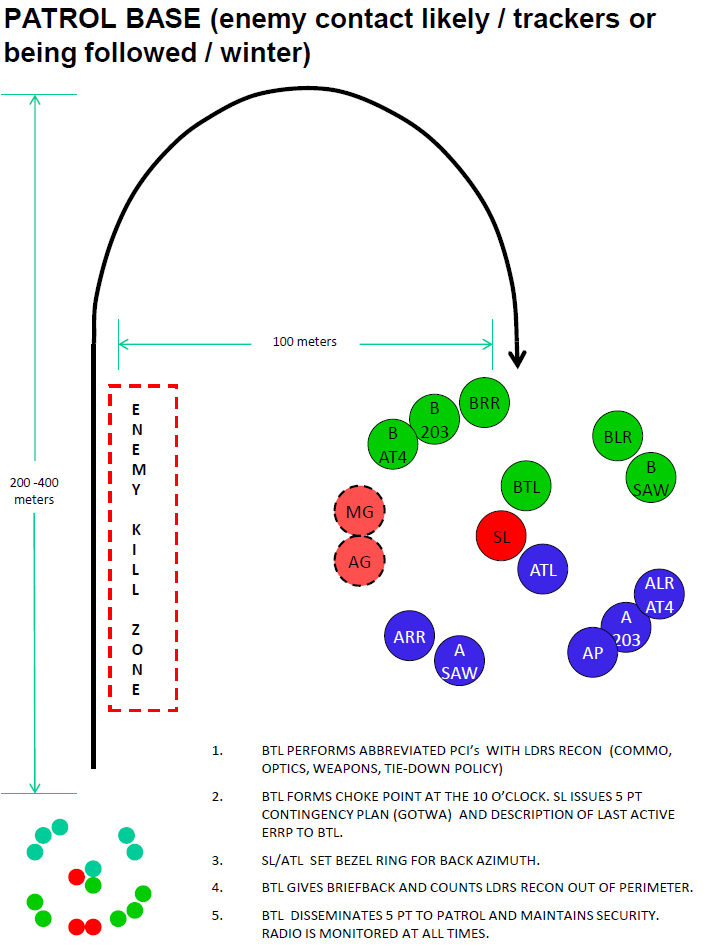 MyPatrolBase.com
49